Development of Game Changing Technology through Collaborative Innovation
Seismic: Mother Earth’s Sonogram
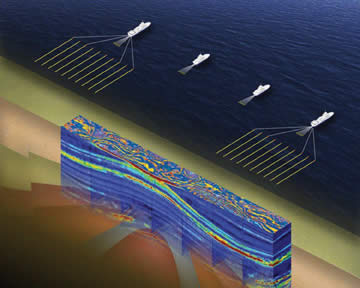 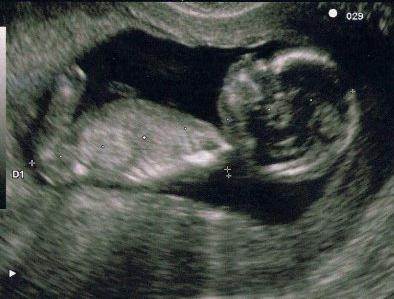 Deep Water Subsalt Imaging
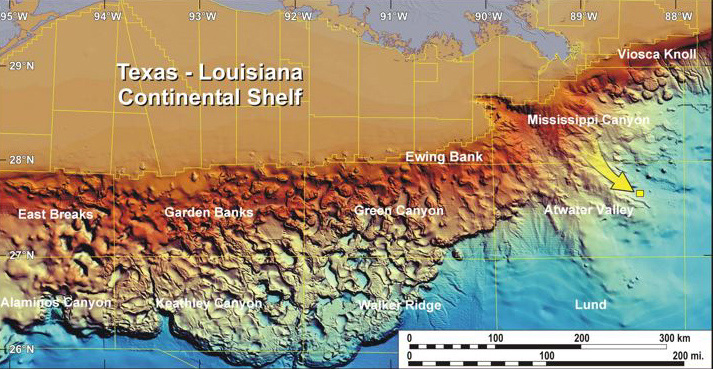 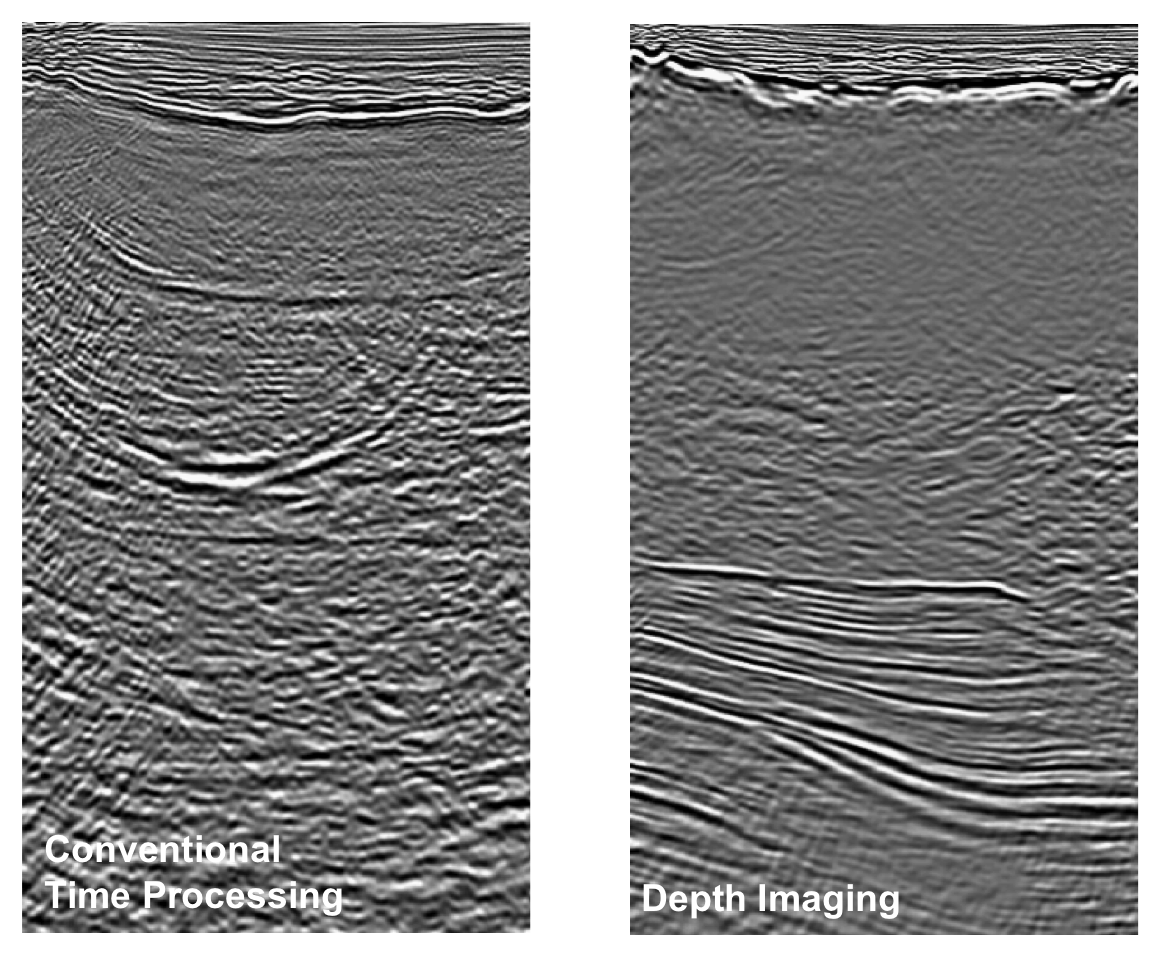 Source oceanexplorer.noaa.gov
Two reasons for HPC
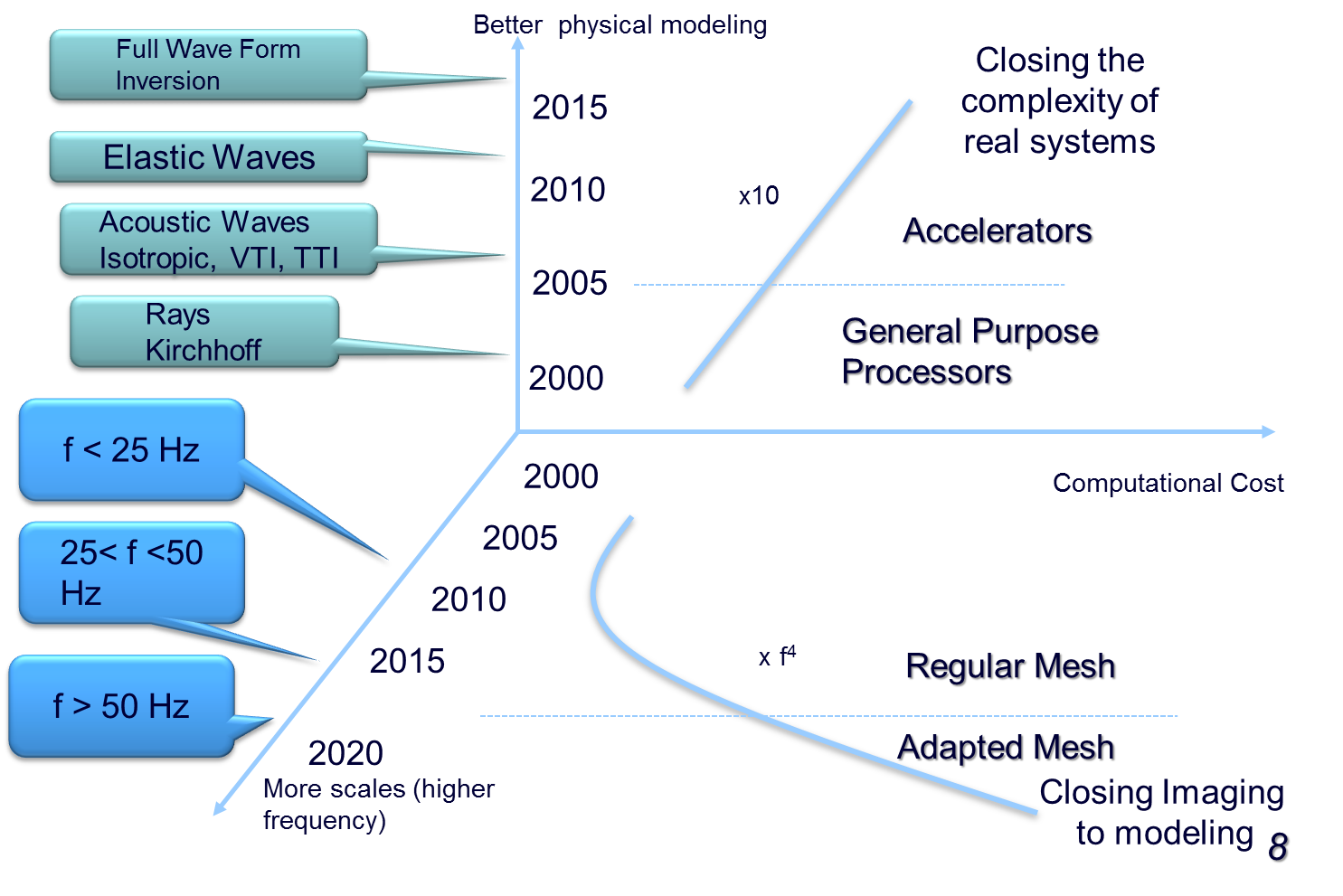 Drivers of Innovation
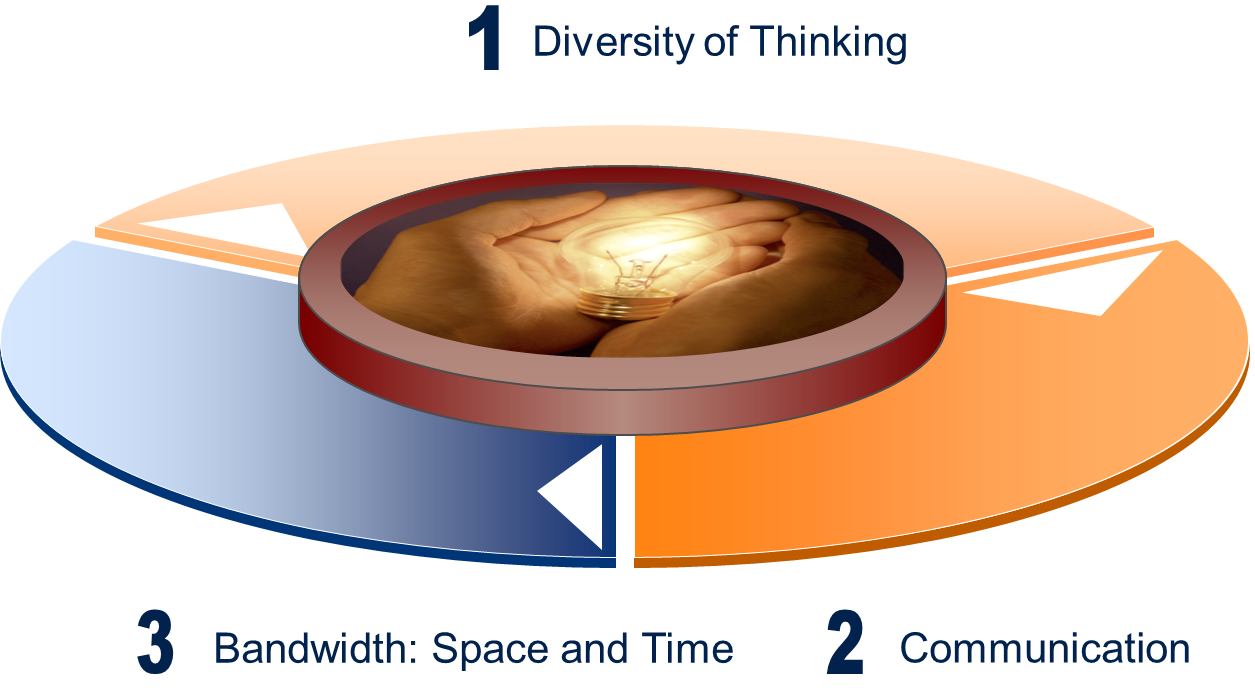 The Kaleidoscope Project
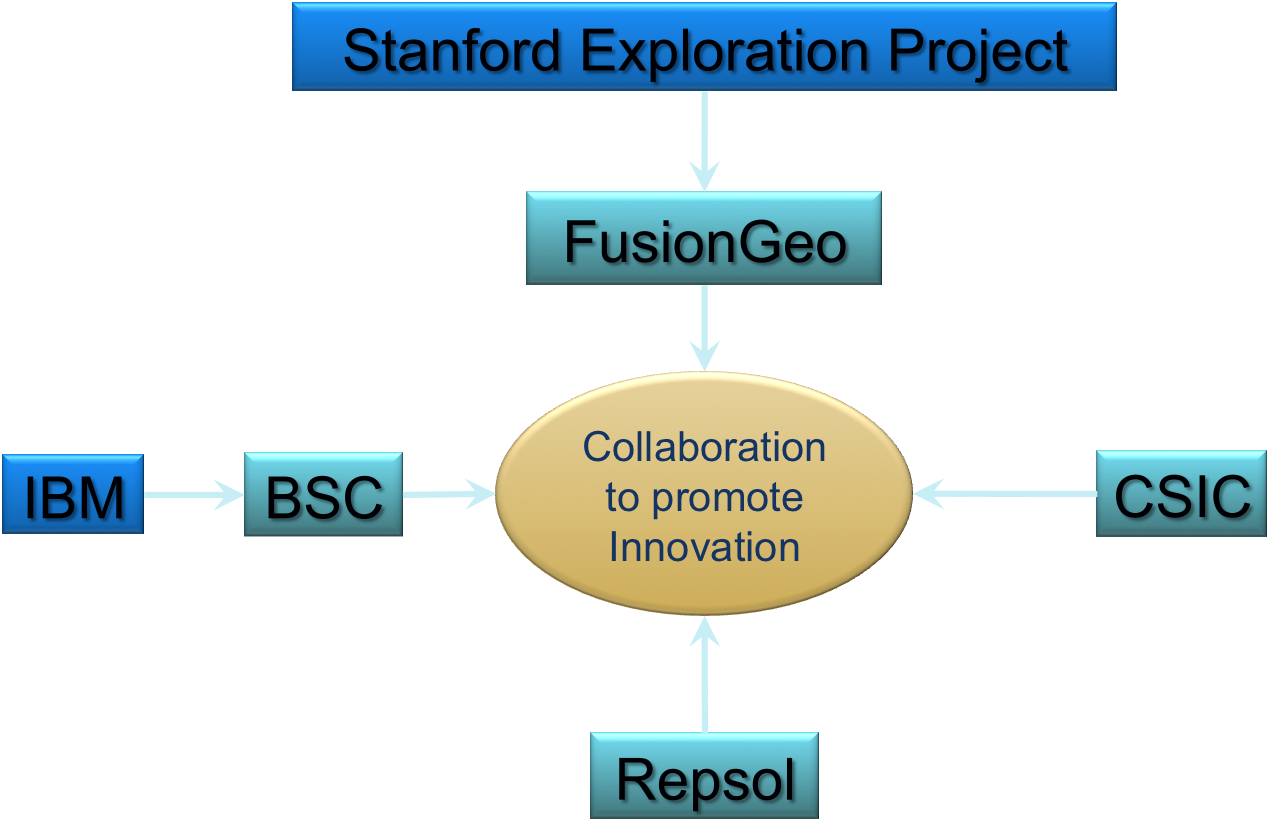 The PlayStation 3 Processor
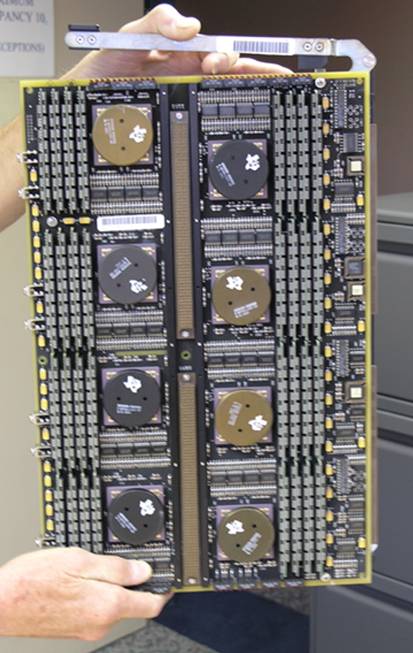 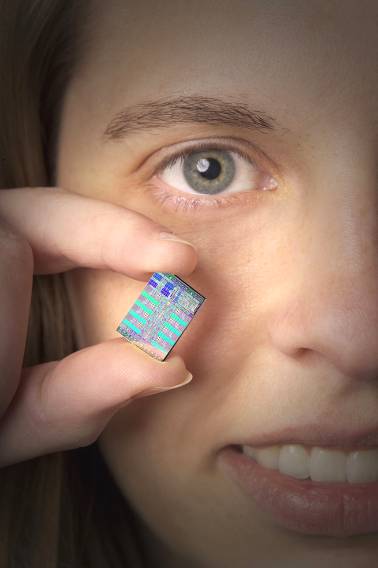 2007
200 GFlops
1994
1 GFlops
Courtesy IBM
The GPU Accelerator
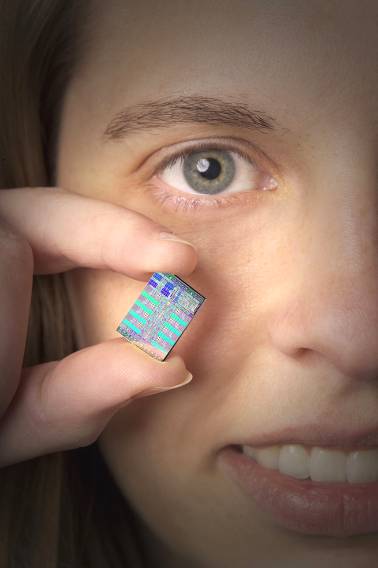 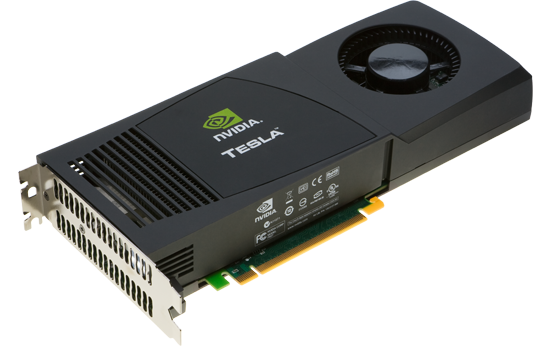 2012
3000 GFlops
2007
200 GFlops
Courtesy IBM
Changing Landscape of Commodity Hardware
2005
2010
2015
2020
PlayStation (Cell BE)
Video Accelerator (GPU Nvidia)
Future Technologies ?
Awards in recognition of Repsol’s Approach
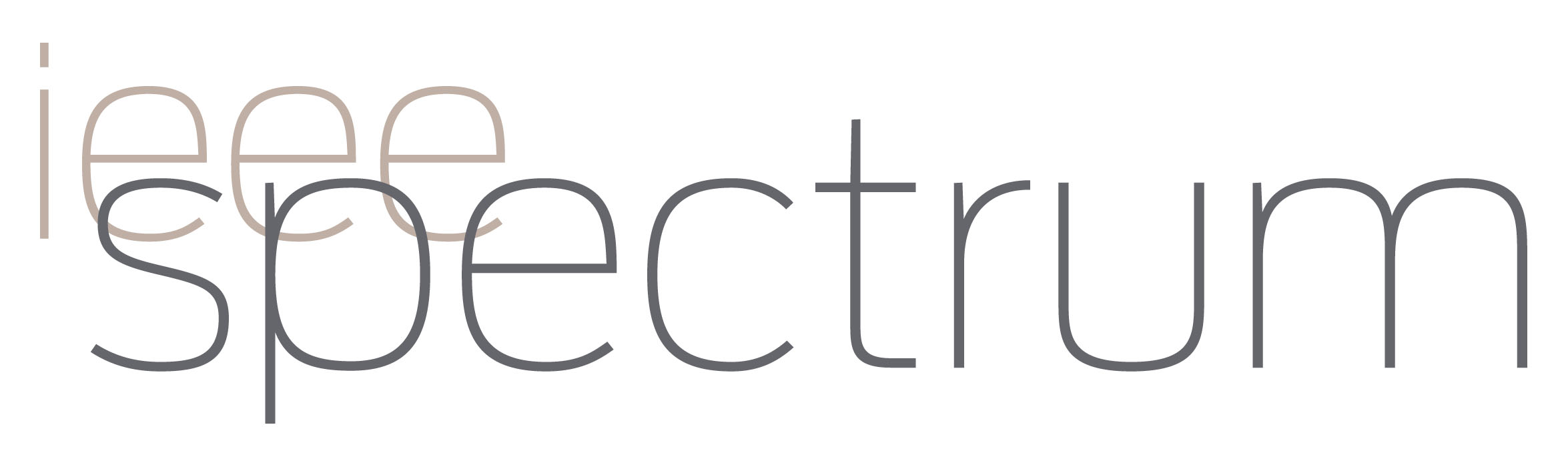 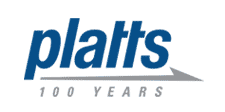 IEEE Winner 2008

2009 Platt’s Awards

Computerworld

Finalist 2008 EE Times ACE Awards

Finalist 2008  Awards Petroleum Economist
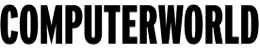 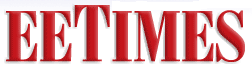 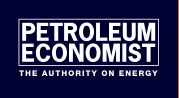 Social Responsibility
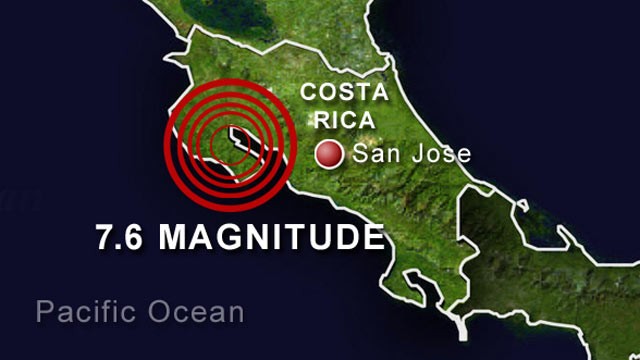 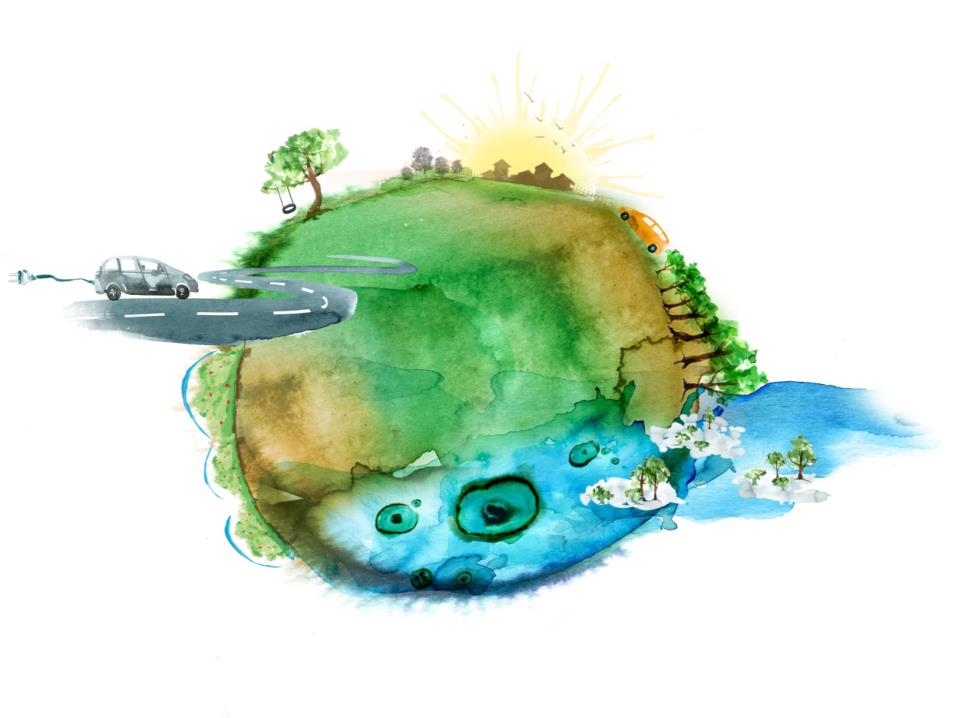 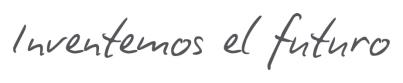